TRAUMATOLOGY
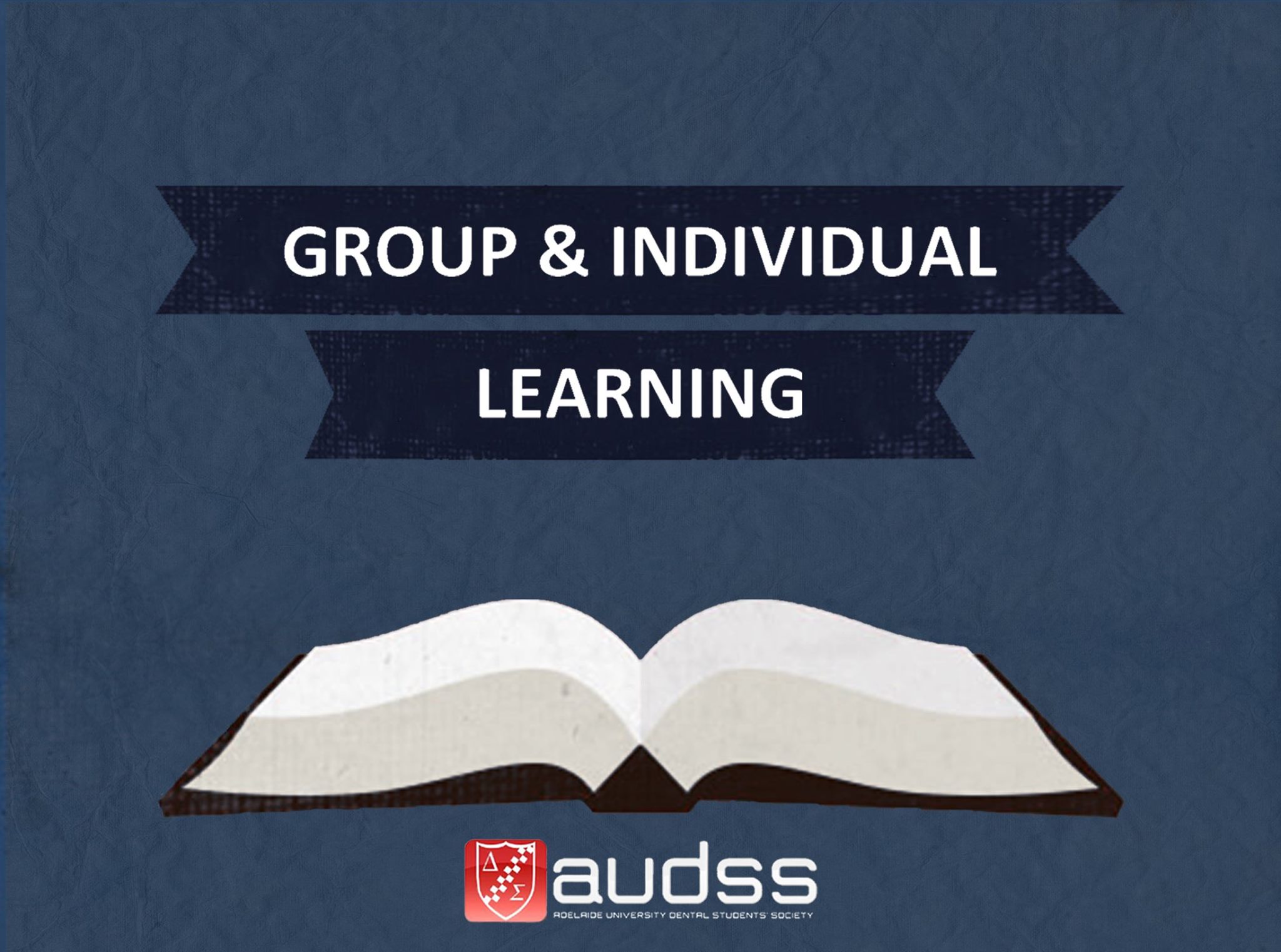 Commonwealth of Australia
Copyright Regulations 1969
 
Warning
This material has been reproduced and communicated to you by or on behalf of The University of Adelaide under Part VB of the Copyright Act 1968 (the Act).

The material in this communication may be subject to copyright under the Act. Any further reproduction or communication of this material by you may be the subject of copyright protection under the Act.

The AUDSS assumes no responsibility or liability for any information, materials or other content provided by any of our student lecturers. All content is viewed and used by you at your own risk and we do not warrant the accuracy or reliability of any of the lecture material. 

The views expressed are those of the individual contributors and not necessarily those of the AUDSS of Adelaide School of Dentistry. 

Do not remove this notice.
Tooth Discoloration
Red/Brown Discoloration
Trauma → rupture of blood vessels → extravasation of erythrocytes into pulpal space
Colour changes in the tooth: 
Pink → yellow-pink → gray → gray-brown → gray-brown-violet 
Haemoglobin or breakdown products 
Return of tooth to normal colour = pulpal survival 
Pulp does not return to normal colour = one sign of pulpal necrosis 

Yellow Discoloration 
Laying down of tertiary dentine following traumatic injury 
Coupled with radiographic root canal stenosis 
Indicates a vital pulp
Pulpal Diagnosis of Traumatised Teeth
Very important 
-	Over-diagnosis = unnecessary RCT 
Failure to diagnose = untreated infection, loss of tooth structure to resorption, poorer long term prognosis 

Regular followup and monitoring important for traumatised teeth
Often followup of up to 5 years recommended for traumatised teeth, can have late complications
Testing at followup visits includes: pulp testing, TTP, PA radiograph, etc.
Pulpal Diagnosis of Traumatised Teeth
Signs of Pulpal Healing
Transient apical breakdown: widening of the apical foramen to allow proliferation of blood vessels   Slight, well-defined RL: takes several months to resolve 
Root canal stenosis: deposition of tooth structure in canal
Return of normal pulp sensibility: takes minimum of 4-6 weeks following traumatic event

Signs of Pulpal Pathology 
Classic signs of pulpal necrosis + apical periodontitis: negative pulp tests, TTP, discoloration, apical R/L 
Internal or external root resorption 

Diagnosis of pulpal pathology made = RCT 
Some conditions have poor prognosis (eg. Avulsion with closed apex)  start RCT prophylactically 
 
* New technologies like the Laser Doppler evaluation: evaluation of pulpal blood flow (viability) using lasers, not commonly used in SADS
Root Resorption
Surface Resorption 
Trauma to tooth  damage to cementum and cementoblasts 
Cannot be detected radiographically (histologically only) 
Self Limiting 

Inflammatory Root Resorption 
Internal inflammatory root resorption 
Trauma to tooth  partial necrosis  inflammatory reaction of remaining vital pulp 
Treatment = RCT (remove vital tissue causing resorption) 

External inflammatory root resorption
Trauma  Injury to PDL + initiation of surface resorption  EIRR possible
Usually  pulp is necrotic (infection present  inflammatory reaction against this) 
Radiographically bowl shaped R/L on external root surface
Treatment = RCT with long term CaOH medicament (1-3 months)(remove source of infection)
* Prevention is key  RCT asap in avulsions, intrusion, severe luxation (closed apices)
Root Resorption
Replacement Resorption
Tooth structure replaced by bone that is fused to dentine (no PDL) 
Often as a result of avulsion (loss of viable PDL cells due to extraoral dry time)
Ankylotic metallic sound on percussion 
May have infraocclusion/incomplete alveolar process development (growing child)
No treatment, prevention important 
Flexible splinting over rigid splints 
Treatment of root with Fluoride or Tetracycline prior to replantation can slow replacement resorption 


TAB
-  	widening of the apical foramen to allow proliferation of blood vessels   Slight, well-defined RL: takes several months to resolve
Root Resorption
Invasive Cervical Root Resorption 
Classified as Hyperplastic resorption (external root resorption), very destructive
Pink spot on tooth, can present with gingival swelling (overlying infection)
Pulp responds normally to pulp vitality testing 
Histology: Early lesions (Class 1 and 2) are fibrovascular, later lesions (class 3 and 4) are fibro-osseous
Differentiation from root caries: Radiographically a well defined R/O line surrounds the pulp (predentine + dentine barrier)
Predisposing factors: Trauma (damage to cementum), Intracoronal bleaching, orthodontics
Tmt (Class 1-3): 90% TCA, curettage, restoration  with GIC, possible RCT
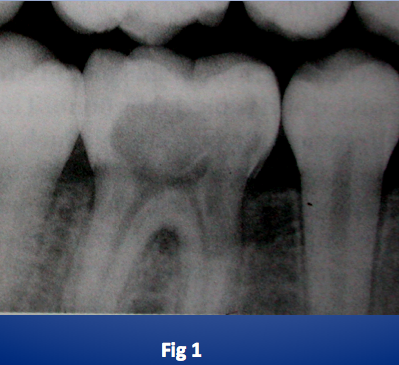 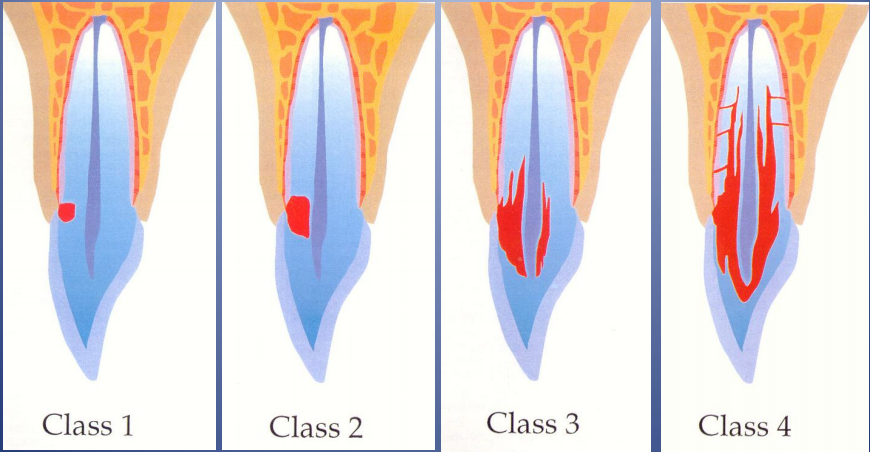 Apexification vs. Apexogenesis
Both have to do with affected teeth that have open apices

Apexogenesis 
Vital pulp therapy to encourage complete development of incomplete root end 
Can include treatments like pulp capping and pulpotomies with MTA or CaOH
Indications: luxation injuries, complicated fracture (pulp exposed), carious pulp exposure
Cannot be done with necrotic pulp 


Apexification 
Method of inducing calcified barrier at the apex of a non-vital tooth with incomplete root formation 
Important because RCT with opex apex is very difficult 
Can use CaOH or MTA to induce calcific barrier 
* High incidence of root fracture following apexification (tooth has very thin dentinal walls, restorative treatment should aim to strengthen immature root)
Healing following Root Fracture
Healing by calcification 

Healing with interproximal connective tissue 

Healing with interproximal connective tissue and bone 


*  Non healing root fracture = presence of interproximal inflammatory tissue 


Important to recognize the difference between healing and non healing root fractures using clinical signs + symptoms an radiographic findings
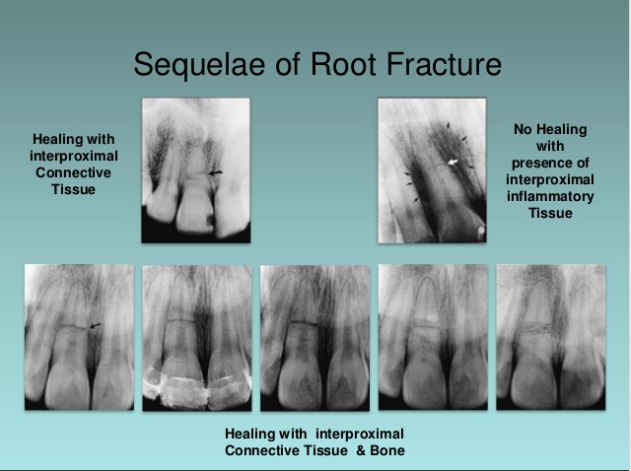 Main Goal = Long term preservation of tooth if possible
Management of Trauma in Permanent Teeth
Concussion
DIAGNOSIS
Tooth is TTP, nil displacement or mobility 
Pulp testing – usually +ve
Radiographically normal appearance

TREATMENT 
Not needed, monitor for 1 year 
Clinical and radiographic control follow ups at: 4 weeks, 6-8 weeks, 1 year 

PATIENT INSTRUCTIONS 
Soft food: 7 days
Good OH: brush with a soft toothbrush after every meal, 0.1% CHx gel topically bds 1/52 (if good toothbrushing not possible in the area)
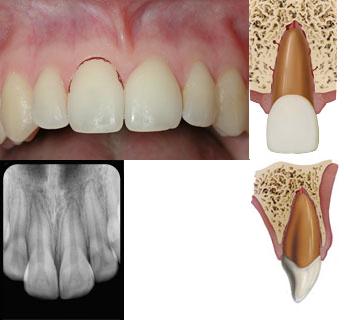 Subluxation
DIAGNOSIS
No displacement, but TTP and increased mobility 
Bleeding from sulcus may be evident
Pulp testing – may be negative initially (indicates transient pulpal damage)  monitor 
Radiographically normal appearance

TREATMENT 
Not needed, monitor
Can place flexible splint for 2 weeks for patient comfort (if very mobile)
Clinical and radiographic control follow ups at: 2 weeks, 4 weeks, 6-8 weeks, 6 months, 1 year 

PATIENT INSTRUCTIONS 
Soft food: 7-10 days
Good OH: brush with a soft toothbrush after every meal, 0.1% CHx gel topically bds 1/52 (if brushing not possible)
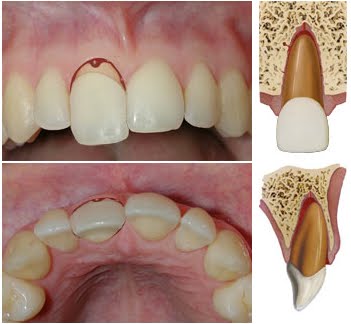 Extrusion
DIAGNOSIS
Tooth appears elongated, TTP, and excessive mobility
Pulp testing - unless minor, usually -ve. 
Radiographically increased PDL space apically

TREATMENT 
Reposition, LA usually not necessary
Stabilise for 2 weeks with flexible splint
Radiographically - open apex: can monitor, look for continued root development, +ve pulp testing. Closed apex: monitor
In closed apices where necrosis is anticipated, or where there are signs and symptoms consistent with pulpal necrosis   RCT
Follow-up: 2 weeks, 4 weeks, 6-8 weeks, 6 months,  1 year, 1 yearly for 5 years  

PATIENT INSTRUCTIONS 
Soft food: 7-10 days
Good OH: brush with a soft toothbrush after every meal, 0.1% CHx gel topically bds 1/52 (if brushing not possible)

*Immature teeth: revascularisation usually occurs; mature teeth: may occur
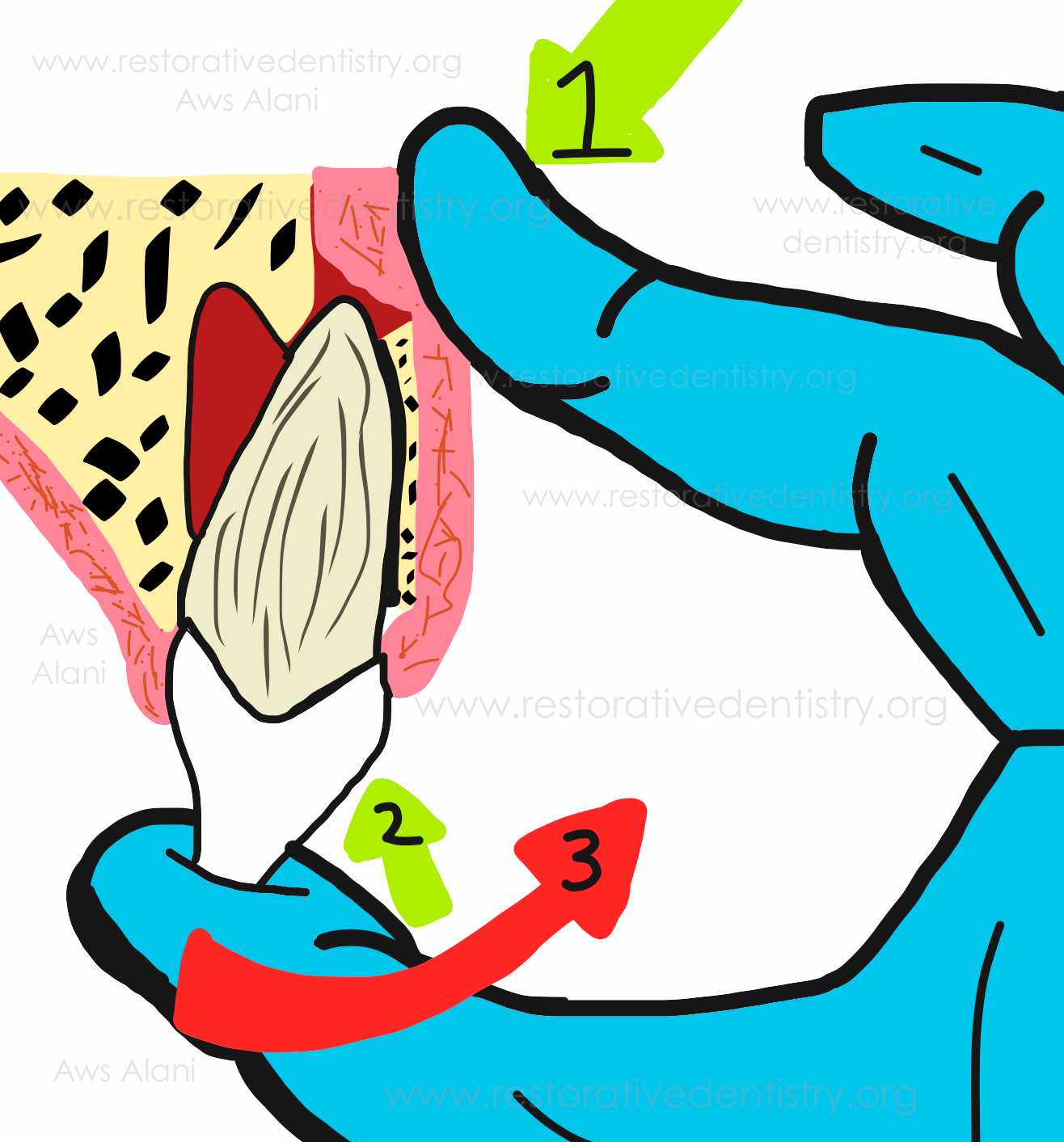 Lateral Luxations
DIAGNOSIS
Tooth displaced from socket, usually in palatal or labial direction 
High metallic (ankylotic) sound to percussion, usually nil mobility 
Alveolar bone accompanying fracture, tooth is usually either protruded/retruded
Pulp testing -  usually -ve.
Radiographically increased PDL space (best seen on eccentric or occlusal radiographs)

TREATMENT 
Reposition using forceps or digitally, disengage from bony lock, gently reposition into original position 
Stabilise for 4 weeks with flexible splint
Monitor pulpal condition, if tooth becomes necrotic RCT is indicated to prevent inflammatory root resorption 
Follow-up: 2/52, 4/52, 6-8/52, 6 months, 1 year, yearly for 5 years

PATIENT INSTRUCTIONS 
Soft food: 7-10 days
Good OH: brush with a soft toothbrush after every meal, 0.1% CHx gel topically bds 1/52 (if brushing not possible)
Intrusions
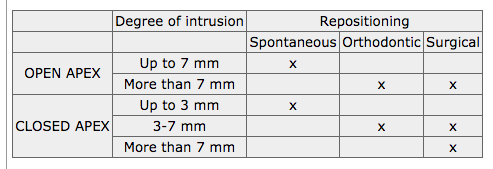 DIAGNOSIS 
Tooth displaced into alveolar bone
High, metallic sound (ankylotic) to percussion and usually immobile
Pulp testing – usually -ve. 
Radiographically PDL space may be absent entirely/partially, CEJ more apical to adjacent teeth 

TREATMENT
Spontaneous re-eruption: immature teeth or very minor injuries for mature teeth  initiate ortho/surgical movement after 2-4 weeks of no movement to prevent ankylosis 
Orthodontic repositioning: enables socket repair due to slow tooth movement, after tooth is repositioned use flexible splint for up to 4/52 (3-7mm)
Surgical repositioning: preferable in acute phase, major intrusions
Place flexible splint after repositioning for 4 weeks (if repositioned) 
Closed apex, tooth will likely become necrotic, RCT with temporary CaOH medicament recommended (start 2-3 weeks after repositioning) 
Review:  2 weeks, 4 weeks, 6-8 weeks, 6 months, 1 year, yearly for 5 years 
PATIENT INSTRUCTIONS 
Soft food: 7-10 days
Good OH: brush with a soft toothbrush after every meal, 0.1% CHx gel topically bds 1/52
Avulsions
At scene of the tragedy:

Ensure it is a permanent tooth (primary teeth should not be replanted)
Keep patient calm 
Pick up tooth by the crown, do not touch the root 
If tooth is dirty wash briefly (10 sec) under cold running water and reposition  encourage patient/parent to reposition, bite on handkerchief to hold it in position 
If repositioning on site not possible store tooth in appropriate storage medium (goal = preserving viability of PDL cells)
HBSS
Saline
Saliva (I/O or E/O)
AVOID storage in water 
Seek emergency dental treatment immediately
Avulsions (Closed Apex)
Tooth replanted prior to arrival at clinic

Treatment 
Clean the area with water, saline, or CHx
Suture gingival lacerations
Verify normal position of tooth clinically + radiographically 
Flexible splint for 2 weeks 
Systemic antibiotics 7 days (tetracycline first choice, Pen V for children under 12) 
If tooth was in contact with soil and tetanus status uncertain  refer to GP for tetanus booster 
RCT 7-10 days (before removal of splint)   use long term intra canal medicament (CaOH – 1 month, Odontopaste 2 weeks) 
Review: 2 weeks, 4 weeks, 3 months, 6 months, 1 year, yearly thereafter (basically forever) 

Patient Instructions:
- Avoid contact sports 
- Soft foods for up to 2 weeks 
- Brush teeth with soft toothbrush after each meal 
- Use 0.1% CHx mouthrinse bds for 1 week
Avulsions (Closed Apex)
E/O Dry time less than 60 mins

Treatment 
1)  Clean root surface and apical foramen with stream of saline + soak tooth in saline (remove contamination + dead cells from root surface)
2) Give LA 
3) Irrigate socket with saline 
4) Examine socket for alveolar fracture, reposition fractured segment 
5) Replant tooth with slight digital pressure 
6) Suture gingival lacerations
6) Verify normal position of tooth clinically + radiographically 
7) Flexible splint for 2 weeks 
8) Systemic antibiotics 7 days (tetracycline first choice, Pen V for children under 12) 
9) If tooth was in contact with soil and tetanus status uncertain  refer to GP for tetanus booster 
10) RCT 7-10 days (before removal of splint)   use long term intra canal medicament (CaOH – 1 month, Odontopaste 2 weeks) 
11) Review: 2 weeks, 4 weeks, 3 months, 6 months, 1 year, yearly thereafter (basically forever) 

Patient Instructions:
- Avoid contact sports 
- Soft foods for up to 2 weeks 
- Brush teeth with soft toothbrush after each meal 
- Use 0.1% CHx mouthrinse bds for 1 week
Avulsions (Closed Apex)
E/O Dry time more than 60 mins

Treatment 
1) Remove attached non-viable soft tissue carefully with gauze (can soak in 2% NaF for 20mins)
2) RCT can be done before replantation or 7-10 days after replantation 
3) Give LA 
4) Irrigate socket with saline 
5) Examine socket for alveolar fracture, reposition fractured segment 
6) Replant tooth with slight digital pressure 
7) Suture gingival lacerations 
8) Verify normal position of tooth clinically + radiographically 
9) Flexible splint for 4 weeks 
10) Systemic antibiotics 7 days (tetracycline first choice, Pen V for children under 12) 
11) If tooth was in contact with soil and tetanus status uncertain  refer to GP for tetanus booster 
12) RCT 7-10 days (or before replantation)   use long term intra canal medicament (CaOH – 1 month, Odontopaste 2 weeks) 
13) Review: 4 weeks, 3 months, 6 months, 1 year, yearly thereafter (basically forever) 

Patient Instructions:
- Avoid contact sports 
- Soft foods for up to 2 weeks 
- Brush teeth with soft toothbrush after each meal 
- Use 0.1% CHx mouthrinse bds for 1 week
*poor long term prognosis with this scenario, goal is to maintain tooth short term for aesthetics, function, and psychological health + to maintain bone contour however ankylosis and root resorption is the expected eventual outcome
Avulsions (Open Apex)
Tooth replanted prior to arrival at clinic

Treatment 
Clean the area with water, saline, or CHx
Suture gingival lacerations
Verify normal position of tooth clinically + radiographically 
Flexible splint for 1-2 weeks 
Systemic antibiotics 7 days (tetracycline first choice, Pen V for children under 12) 
If tooth was in contact with soil and tetanus status uncertain  refer to GP for tetanus booster 
Avoid RCT initially, if revascularisation fails and tooth becomes necrotic, perform RCT  
Review: 2 weeks, 4 weeks, 3 months, 6 months, 1 year, yearly thereafter (basically forever) 

Patient Instructions:
- Avoid contact sports 
- Soft foods for up to 2 weeks 
- Brush teeth with soft toothbrush after each meal 
- Use 0.1% CHx mouthrinse bds for 1 week
Signs of pulpal necrosis:
Negative response to pulp testing after at least 6 weeks 
Development of classic signs re: PA R/L, TTP, draining sinus 
 Development of inflammatory root resorption (internal or external)
Avulsions (Open Apex)
E/O Dry time less than 60 mins 

Treatment 
Clean root surface and apical foramen with stream of saline
Soak tooth in saline + antibiotics for 5 mins, 1mg doxycycline per 20 ml saline (increases chances of revascularisation)
3) Give LA 
4) Irrigate socket with saline 
5) Examine socket for alveolar fracture, reposition fractured segment 
6) Replant tooth with slight digital pressure 
7) Suture gingival lacerations
8) Verify normal position of tooth clinically + radiographically 
9) Flexible splint for 2 weeks 
10) Systemic antibiotics 7 days (tetracycline first choice, Pen V for children under 12) 
11) If tooth was in contact with soil and tetanus status uncertain  refer to GP for tetanus booster 
12) Avoid RCT initially, if revascularisation fails and tooth becomes necrotic, perform RCT   
13) Review: 2 weeks, 4 weeks, 3 months, 6 months, 1 year, yearly thereafter (basically forever) 

Patient Instructions:
- Avoid contact sports 
- Soft foods for up to 2 weeks 
- Brush teeth with soft toothbrush after each meal 
- Use 0.1% CHx mouthrinse bds for 1 week
Avulsions (Open Apex)
E/O Dry time more than 60 mins 

Treatment 
1) Remove attached non-viable soft tissue carefully with gauze (can soak in 2% NaF for 20mins)
2) RCT can be done before replantation or 7-10 days after replantation 
3) Give LA 
4) Irrigate socket with saline 
5) Examine socket for alveolar fracture, reposition fractured segment 
6) Replant tooth with slight digital pressure 
7) Suture gingival lacerations 
8) Verify normal position of tooth clinically + radiographically 
9) Flexible splint for 4 weeks 
10) Systemic antibiotics 7 days (tetracycline first choice, Pen V for children under 12) 
11) If tooth was in contact with soil and tetanus status uncertain  refer to GP for tetanus booster 
12) RCT 7-10 days (or before replantation)  use long term intra canal medicament (CaOH – 1 month, Odontopaste 2 weeks) 
13) Review: 4 weeks, 3 months, 6 months, 1 year, yearly thereafter (basically forever) 
 
Patient Instructions:
- Avoid contact sports 
- Soft foods for up to 2 weeks 
- Brush teeth with soft toothbrush after each meal 
- Use 0.1% CHx mouthrinse bds for 1 week
No attempt made at revascularization made here because of poor long term prognosis, efforts made at delaying the inevitable
Uncomplicated fractures
Enamel and dentine fractures

DIAGNOSIS
Check for tooth fragment
Nil TTP, normal mobility
Pulp testing usually positive 
Radiographically normal, can visualise fracture usually (look out for presence of root fracture or associated luxation injury)

TREATMENT 
Smoothening, rebond tooth fragment, restoration
Radiograph of lip/cheeks to check for missing fragments
Follow-up:  6-8 weeks, 1 year
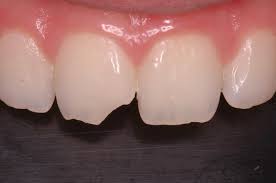 Complicated fractures
DIAGNOSIS
Check for tooth fragment
Nil TTP, normal mobility
Pulp testing - usually +ve, if -ve usually poor sign (increased risk of necrosis)
Radiographically check for signs of displacement or root fracture
Lip radiograph for signs of tooth fragments/foreign bodies 

TREATMENT 
If possible, preserve vital pulp (both open and closed apices)
Direct pulp capping - clean and disinfect, place place Ca(OH)2 or MTA, restore coronally (must have good seal)
Partial pulpotomy - remove 2mm of pulp tissue, apply saline cotton pellet until HA, place Ca(OH)2 or MTA, restore coronally (must have good seal)
Root canal treatment (closed apex with associated luxation and displacement)
Radiograph of lip/cheeks to check for missing fragments
Follow-up: 6-8 weeks 1 year
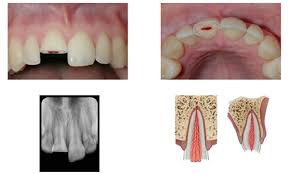 Subgingival fractures
DIAGNOSIS
Crown fracture extending subgingivally, may/may not involve pulp. Tooth is split into 2+ fragments, one of which is mobile
Tenderness to percussion, at least one coronal fragment mobile, may have increased pain due to mobility
Pulp testing - usually +ve for apical fragment
Radiographically apical sign of fracture usually not visible

TREATMENT 
Fragment removal (small), restore coronally
Remove coronal segment, complete RCT, restore with post-core crown. Should be preceded with gingivectomy, ostectomy/osteoplasty. Only suitable with palatal subgingival extensions.
Orthodontic extrusion, placement of crown (implies RCT)
Surgical extrusion: remove mobile fragment, subsequently reposition root coronally, root rotation 90 to 180 degrees may offer better healing, extirpate and apply flexible splint. RCT can be commenced after 4 weeks.
Decoronation: postpones definitive restoration but preserves alveolar bone (implants)
Extraction
Follow-up: 6-8 weeks, 1 year
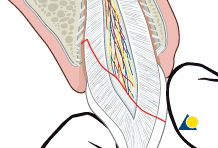 Horizontal root fracture
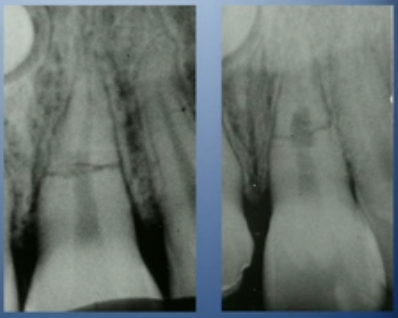 DIAGNOSIS
Horizontal root fractures can be in the apical, middle, coronal third
Coronal third has the poorest prognosis: most prone to bacterial contamination 
Coronal segment may be mobile/displaced
Bleeding from sulcus may be present 
Sensibility testing may be negative initially, monitor this
Transient discoloration may occur (red-gray)
Find fracture with normally angulated PA, PAs with varying vertical angles, or occlusal films

PATTERNS OF HEALING 
Maintenance of cementum is essential: otherwise replacement resorption occurs 
Reparative hard tissue
Interposition of fibrous CT
Interposition of fibrous CT and bone 

TREATMENT
Reposition coronal segment if displaced
Check position radiographically 
Flexible splint 4 weeks (fracture in cervical area = splint for up to 4 months)
Monitor pulpal status  necrosis = RCT till fracture line 
Followup: 4 weeks, 6-8 weeks, (4 months), 6 months, 1 years, yearly for 5 years
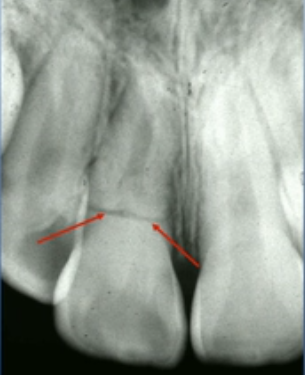 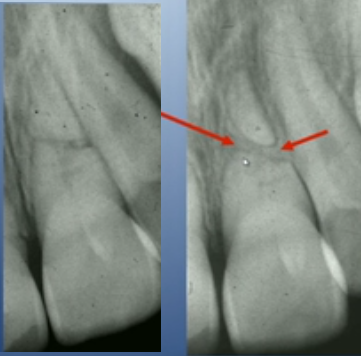 Alveolar fractures
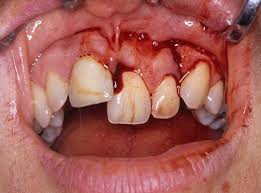 DIAGNOSIS
Displacement of alveolar segment, occlusal change due to misaligned segment
Tender to percussion, entire segment mobile, moves as unit
Pulp testing – may be negative 
Occlusal change due to misalignment of fractured segment common 
Radiographically check with 3 angulations, occlusal view, and OPG  vertical line may run along PDL/septum, horizontal line may be located at any level. Gives valuable information about risk of damage to permanent tooth germs in children.

TREATMENT 
Manual repositioning under LA or use forceps (GA may be required in children)
Suture gingival lacerations 
Apply flexible splint for 4 weeks 
Follow-up: 4 weeks, 6-8 weeks, 4 months, 6 months, 1 year, every year for 5 years

PATIENT INSTRUCTIONS 
Soft food: up to 2 weeks
Good OH: brush with a soft toothbrush after every meal, 0.1% CHx gel topically bds 1/52
Main Goal = To minimise damage to permanent successor tooth
Management of Trauma in Primary Teeth
Concussion
DIAGNOSIS
Tooth is TTP, nil displacement or mobility 
Radiographically normal appearance

TREATMENT 
Not needed
Clinical followup 1 week, 6-8 weeks (nil radiographs required)
Subluxation
DIAGNOSIS
No displacement, but TTP and increased mobility 
Bleeding from sulcus may be evident
Radiographically normal appearance
Occlusal radiograph recommended  check for displacement/root fracture, serves as baseline 

TREATMENT 
Not needed, monitor
Clinical followup: 1 week, 6-8 weeks 
OHI: Brush area with soft toothbrush + apply 0.12% CHx gel with cotton bud 2/day for 1 week
Extrusion
DIAGNOSIS
Tooth partially displaced from socket
Tooth appears elongated, mobility ++, 
Radiographically increased PDL space apically

TREATMENT 
* Based on degree of displacement, mobility, root formation, and coping ability of child 
If minor (<3mm), immature developing tooth: careful reposition/leave for spontaneous realignment
If severe, fully formed permanent tooth = extraction
Follow-up: 1 week, 6/8 weeks, 6 months, 1 year (radiographs at 6/8 weeks, 6 months, 1 year)

Tooth may become discoloured, monitor discoloured teeth for signs of infection (eg. draining sinus, loss of bone at furcation)
Lateral Luxation
DIAGNOSIS
Tooth displaced palatally or labially 
Nil mobility 
Occlusal radiograph: increased PDL space, position of displaced tooth in relation to permanent successor 

TREATMENT 
No occlusal interference (eg. Anterior open bite)  Spontaneous repositioning 
Minor occlusal interference  minor occlusal adjustment 
More severe occlusal interference  gentle repositioning under LA
Severe displacement  extraction 
Followup: 1 week, 2-3 weeks, 6-8 weeks, 1 year (radiographs at 6-8 weeks, 1 year)
Intrusion
DIAGNOSIS
Tooth displaced through labial bone plate or can be impinging on permanent tooth bud 
Radiographs: if displaced through labial bone, can visualise apical tip + tooth appears shorter than contralateral, if impinging on permanent tooth bud the apical tip cannot be visualised and the tooth appears elongated 

TREATMENT 
Apex displaced towards labial bone plate = spontaneous repositioning 
Apex displaced towards permanent tooth germ = extract 
Follow up: 1 week, 3-4 weeks, 6-8 weeks, 6 months, 1 year or until permanent tooth erupts (radiographs start at 3-4 weeks)
Avulsion
DIAGNOSIS
Pretty straightforward

TREATMENT 
Do not replant primary teeth 
Followup 1 week, 6 months, 1 year (or until permanent tooth erupts)
Uncomplicated Fracture
DIAGNOSIS
Fracture involving enamal and dentine, nil pulpal involvement 

TREATMENT 
Smooth sharp edges, seal dentine with GIC, restore with CR
Clinical followup in 3-4 weeks
Complicated Fracture
DIAGNOSIS
Check for tooth fragment
Radiographically check for stage of root development 

TREATMENT 
If possible, preserve vital pulp by partial pulpotomy (depends also on pt’s ability to cope)
Partial (Cvek) pulpotomy - remove 2mm of pulp tissue, apply saline cotton pellet until HA, place Ca(OH)2 or MTA, restore coronally (must have good seal)
Otherwise Extraction
Radiograph of lip/cheeks to check for missing fragments
Follow-up: 1 week, 6-8 weeks, 1 year
Subgingival fractures
DIAGNOSIS
Crown fracture extending subgingivally, may/may not involve pulp. Tooth is split into 2+ fragments, one of which is mobile
Tenderness to percussion, at least one coronal fragment mobile, may have increased pain due to mobility
Radiographically apical sign of fracture usually not visible, if lateral fracture check with relation to gingival margin

TREATMENT 
Depends on extent of fracture fragment removal or extraction 
Pulpal involvement: partial pulpotomy, extraction 
Followup: 1 weeks, 6-8 weeks, 1 year
Horizontal root fracture (primary)
DIAGNOSIS
Coronal segment usually mobile 
Tooth possibly tender to percussion
PA or occlusal radiograph

TREATMENT 
If coronal segment not displaced = no treatment 
If coronal segment mobile = extract and leave apical segment to be resorbed
Follow-up: 1/52, 6-8/52, 1 year 

PATIENT INSTRUCTIONS 
Soft food: 10-14 days
Good OH: brush with a soft toothbrush after every meal, 0.1% CHx gel topically bds 1/52
Monitor for signs of pulpal pathosis
Alveolar Fractures (Children)
DIAGNOSIS
Fractures that involve alveolar bone may involve adjacent bones 
Segment mobility/dislocation + occlusal interferences common 

TREATMENT 
GA often indicated 
Reposition displaced segment, splint for 4 weeks
Monitor teeth associated with fracture 
Followup: 1 week, 3-4 weeks, 6-8 weeks, 1 year (or until permanent tooth erupts)
Questions?